الزهرة و مكوّناتها
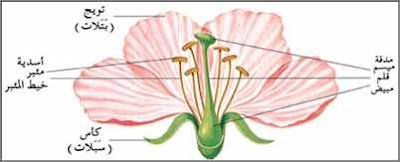 تتكون معظم الأزهار من أربعة أجزاء